FPS – Bubble Tube Speed Lab
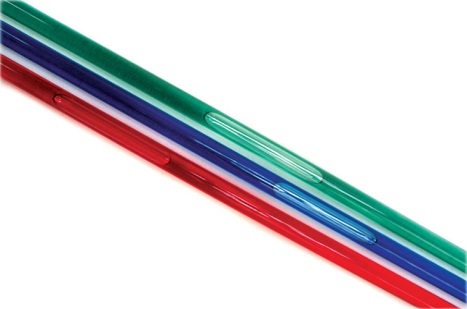 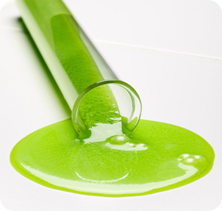 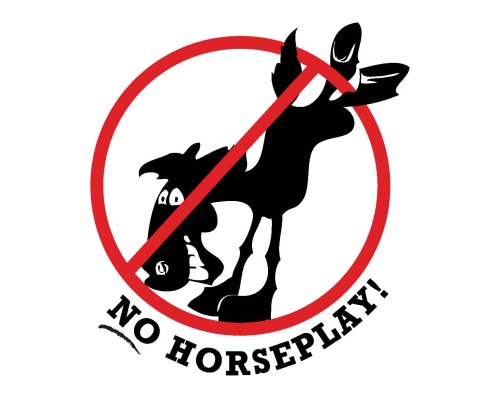 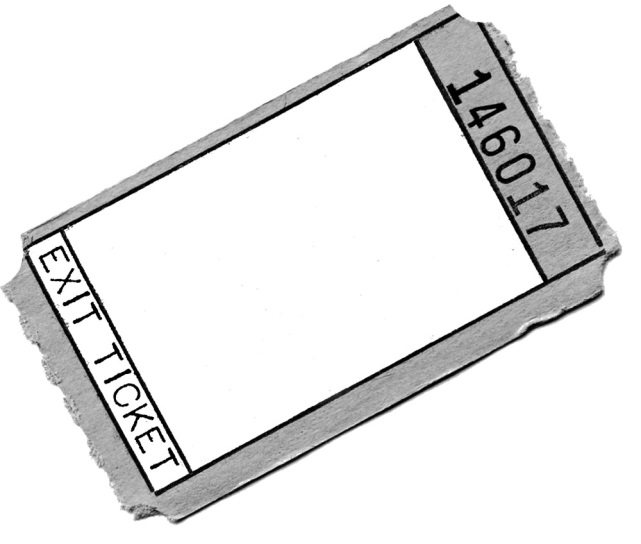